Ontwikkeling van een docentprofessionaliseringsaanpak“Ontwerp en ontwikkeling”
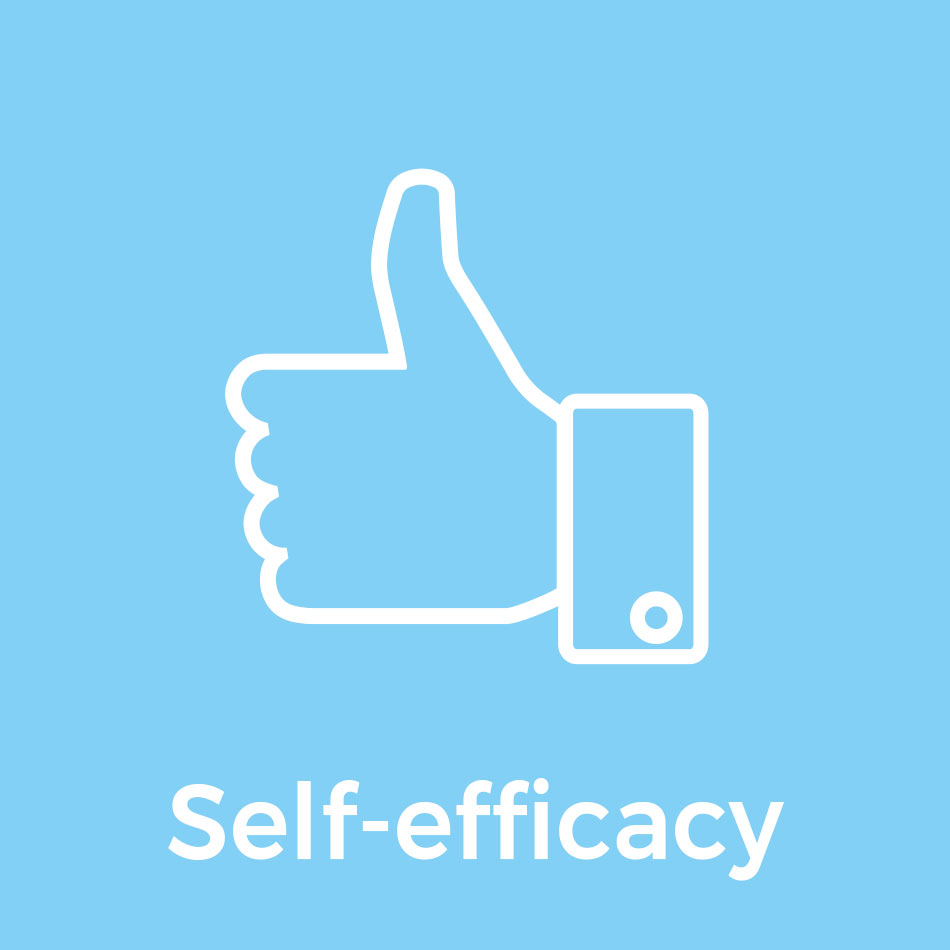 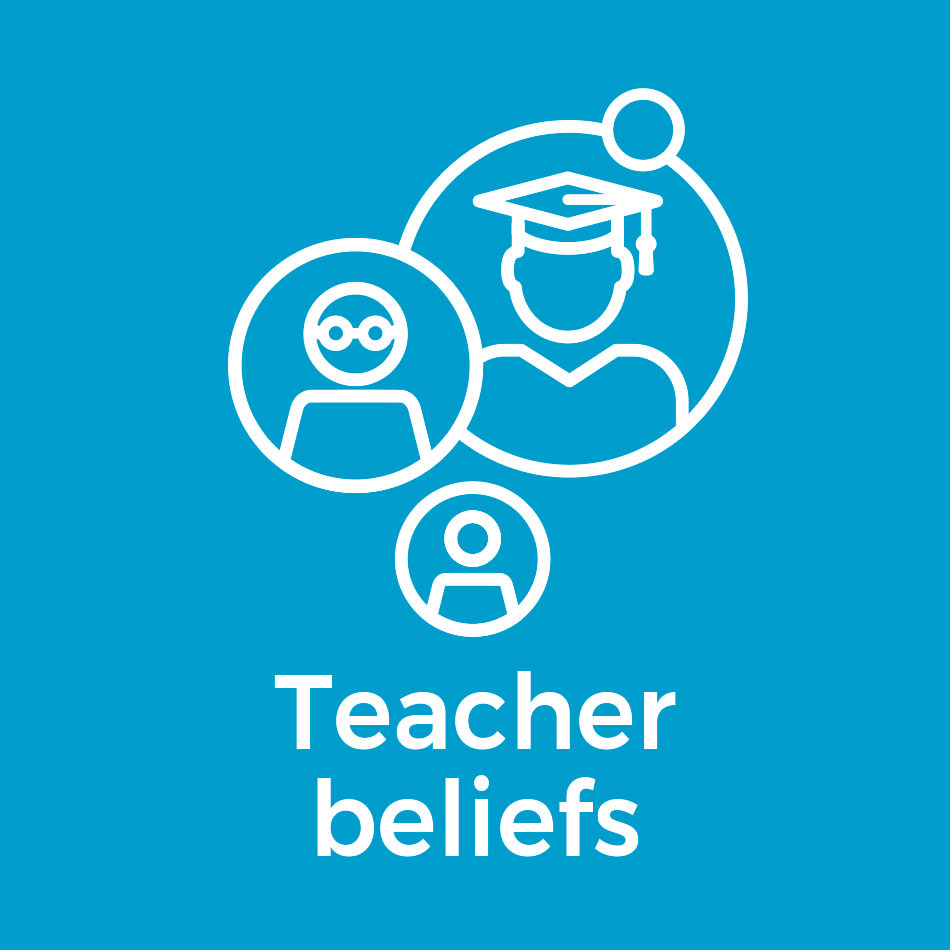 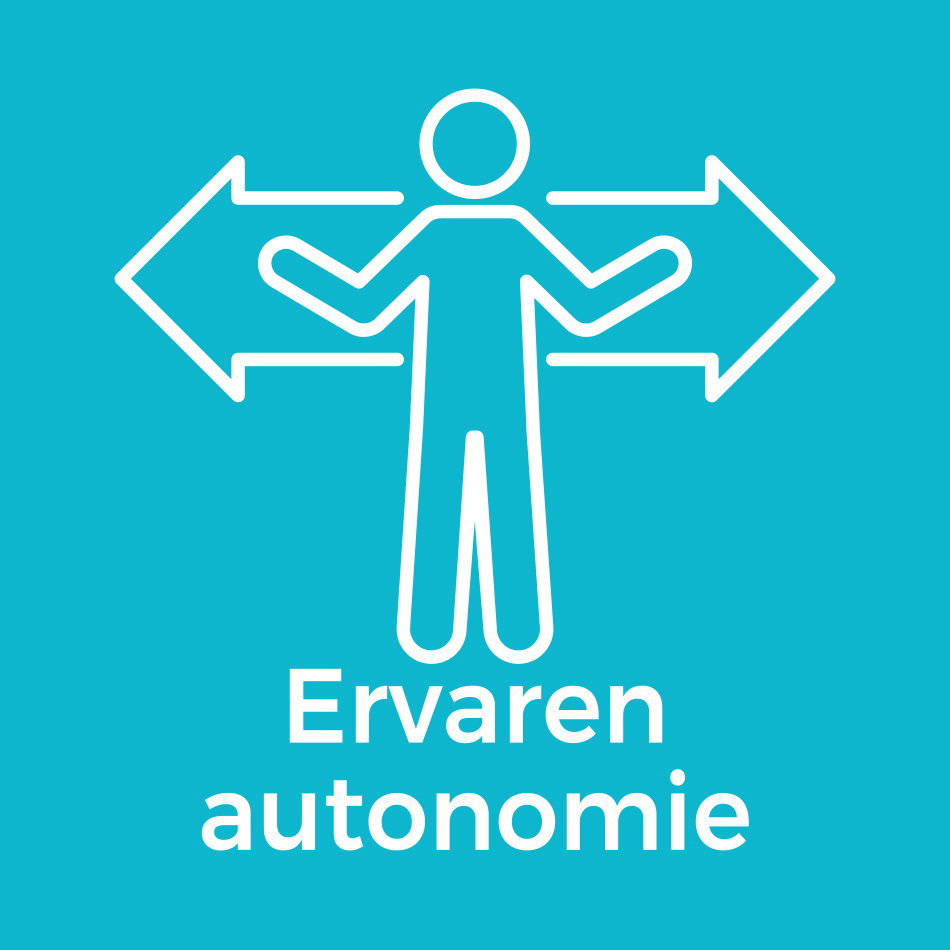 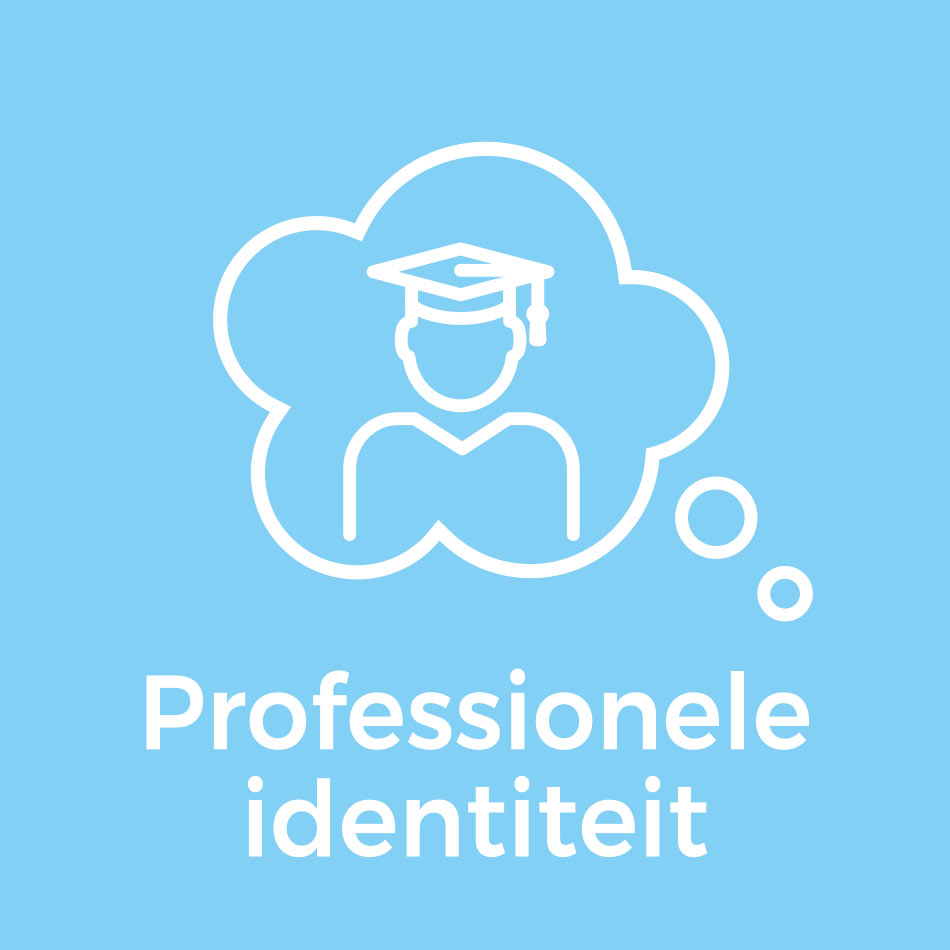 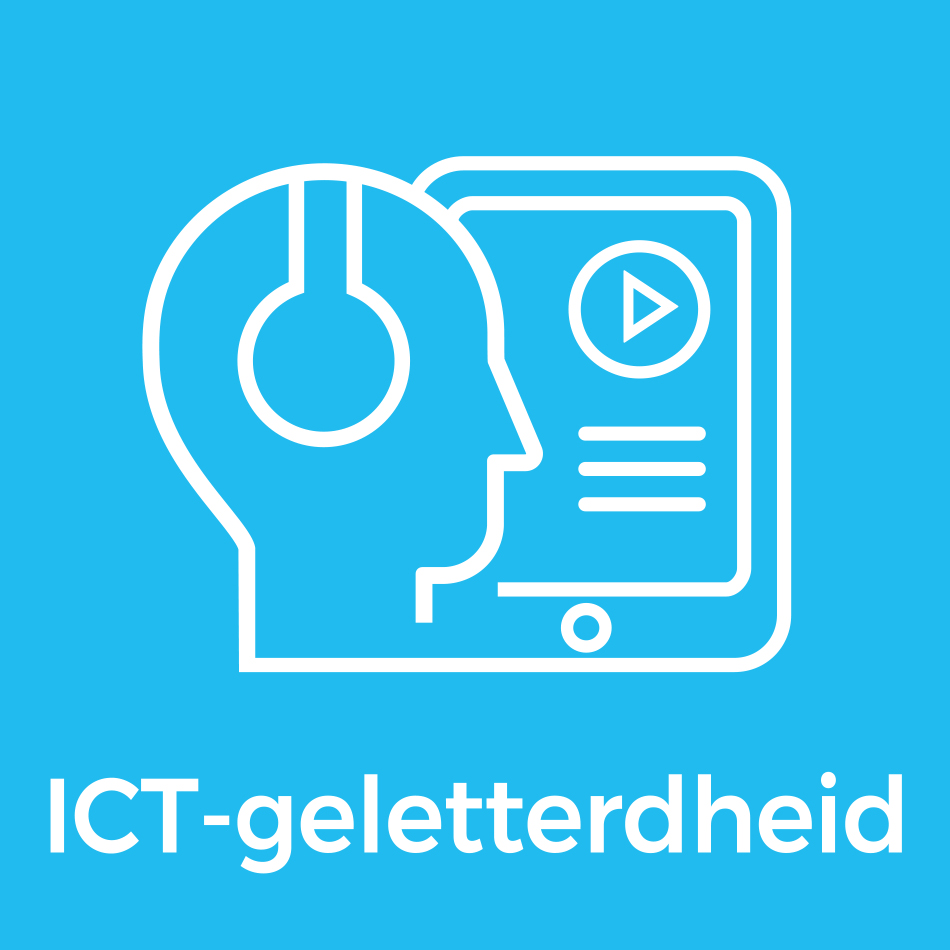 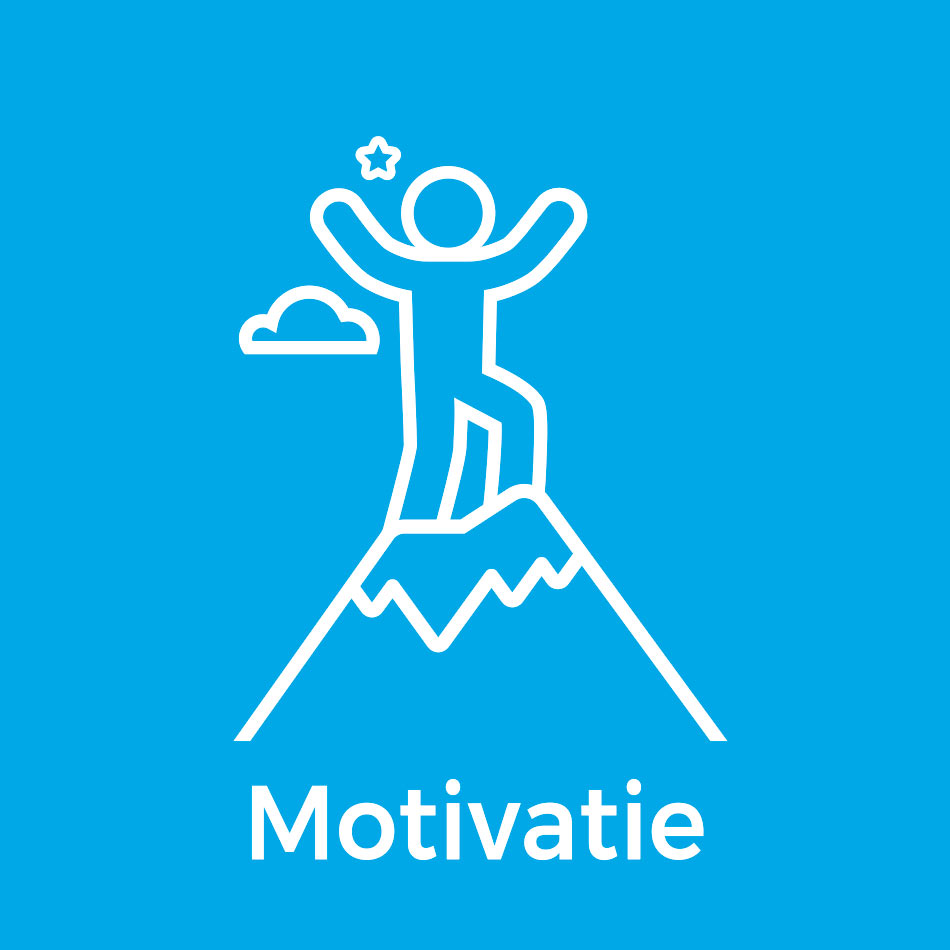 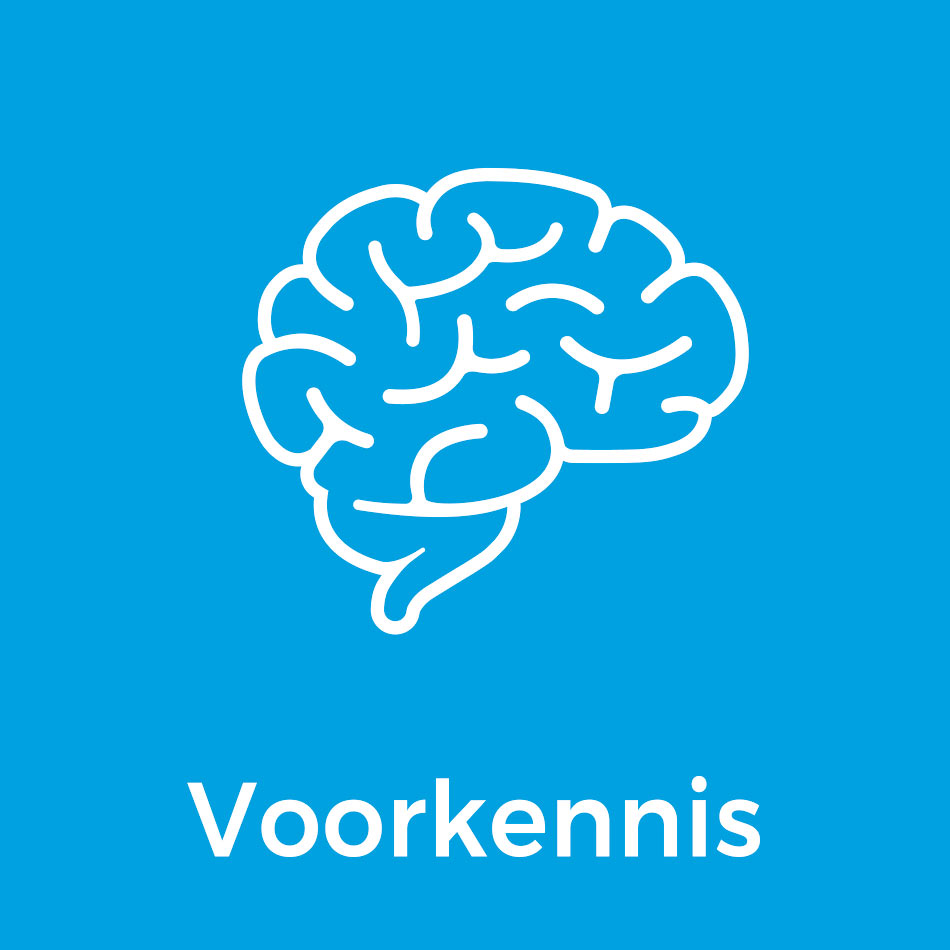 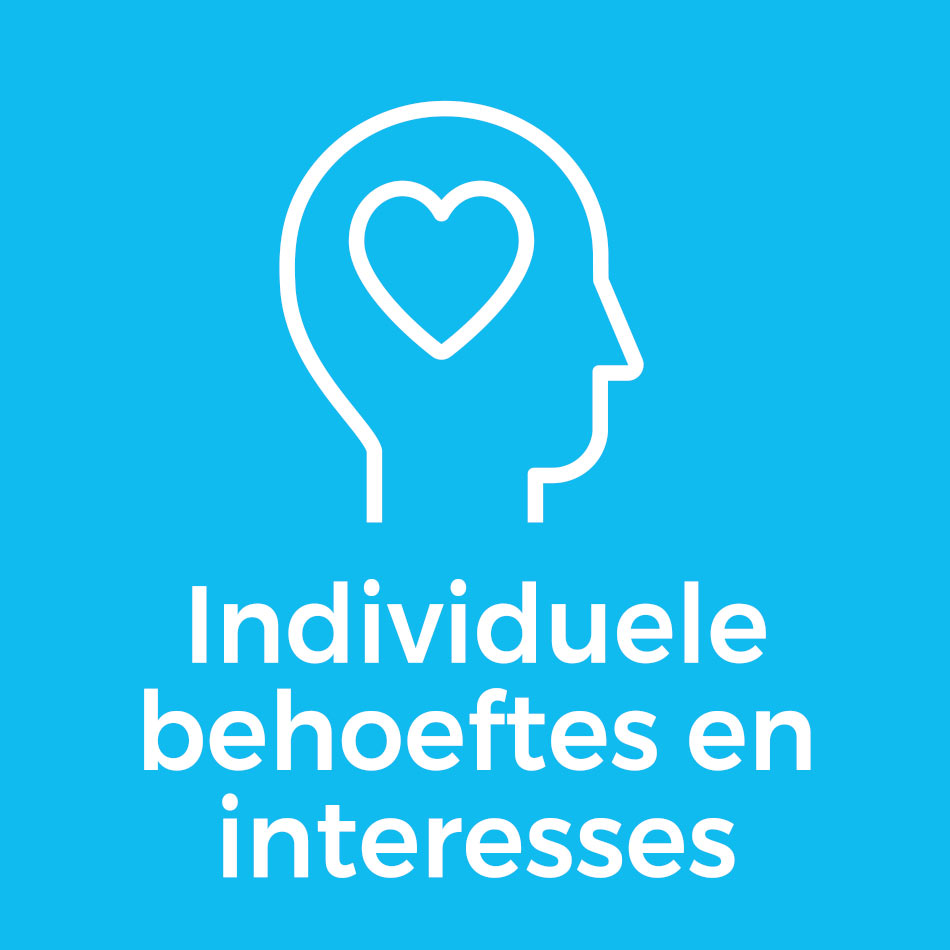 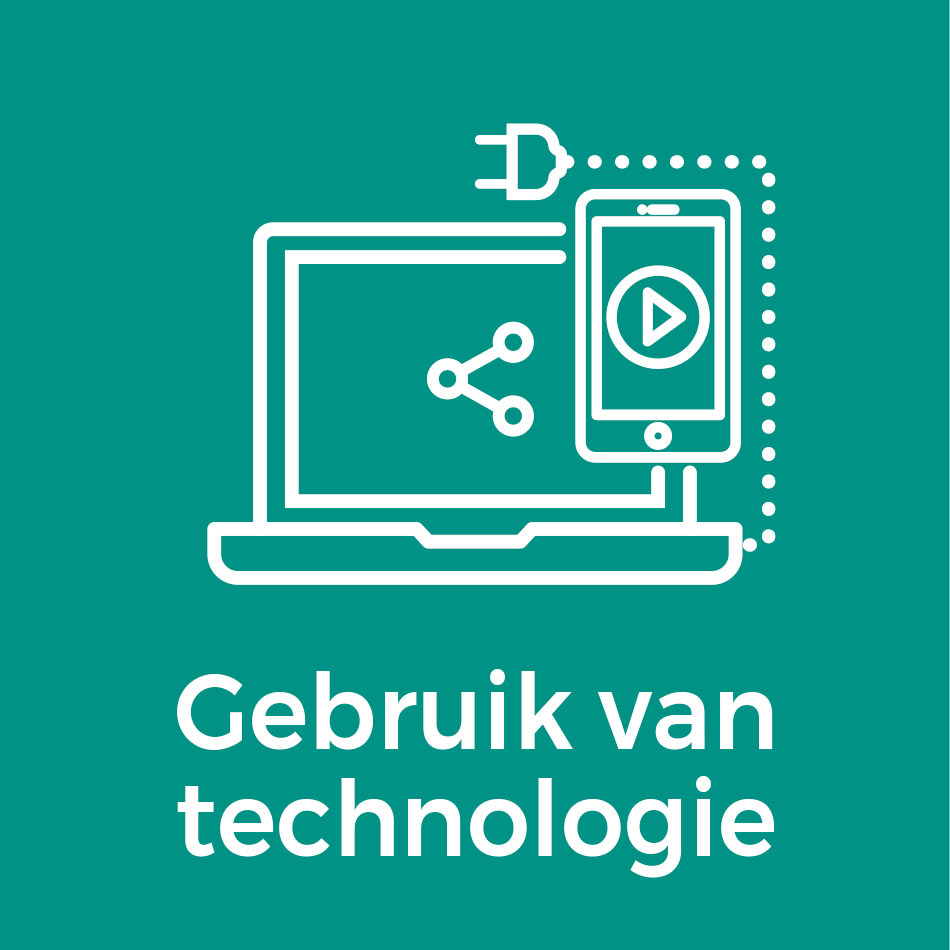 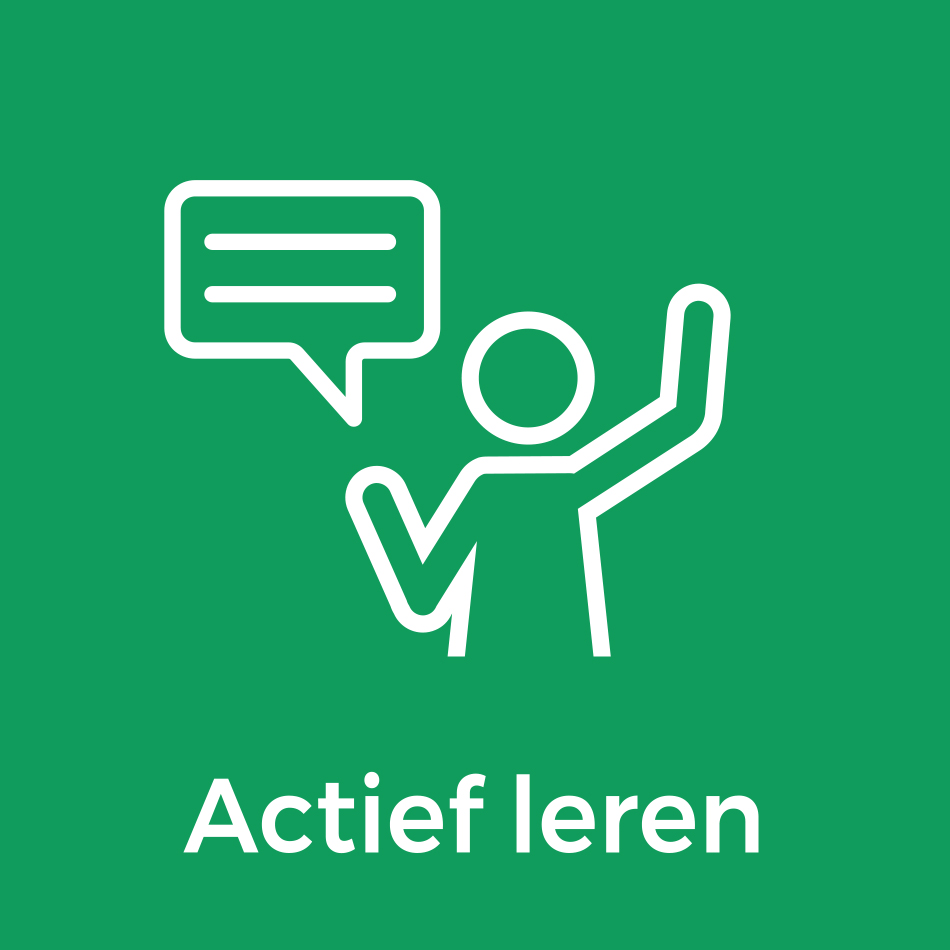 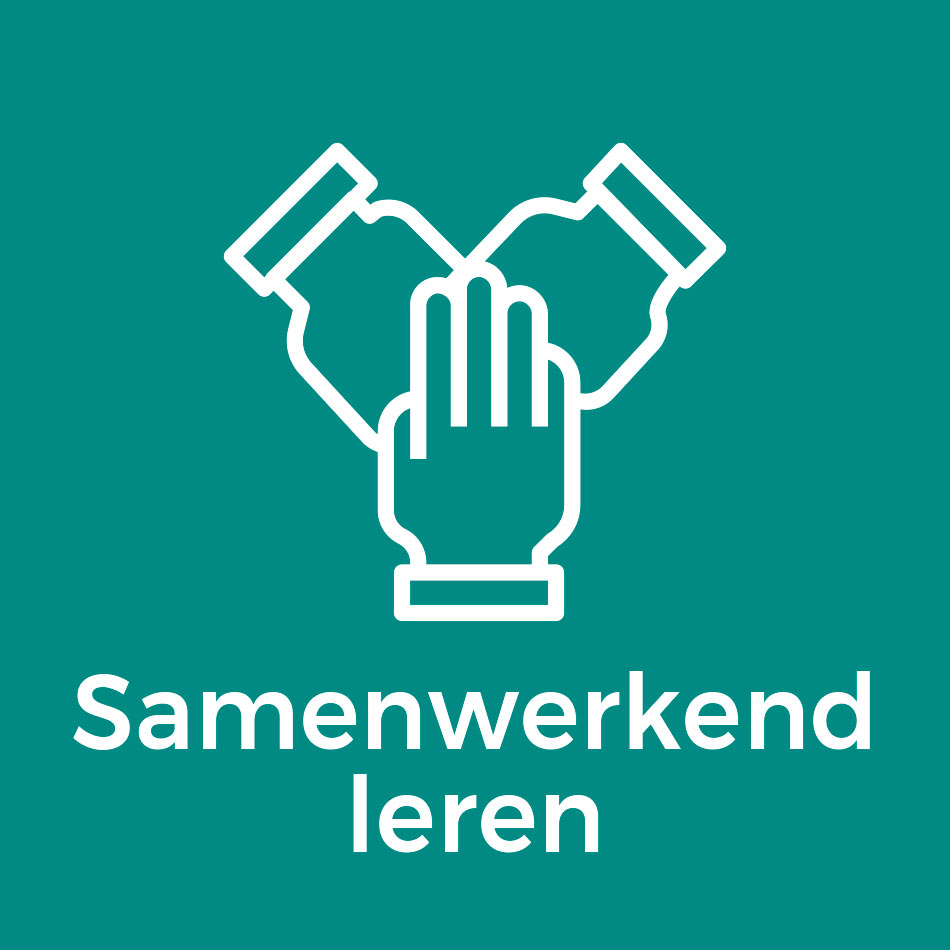 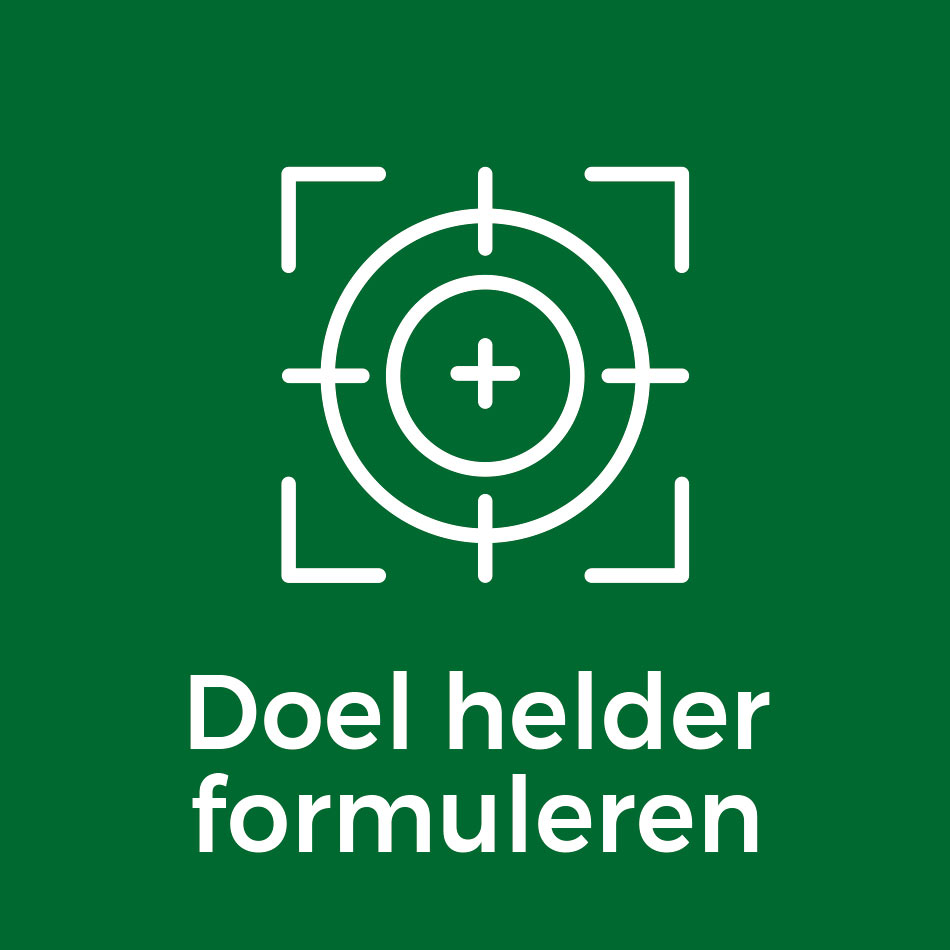 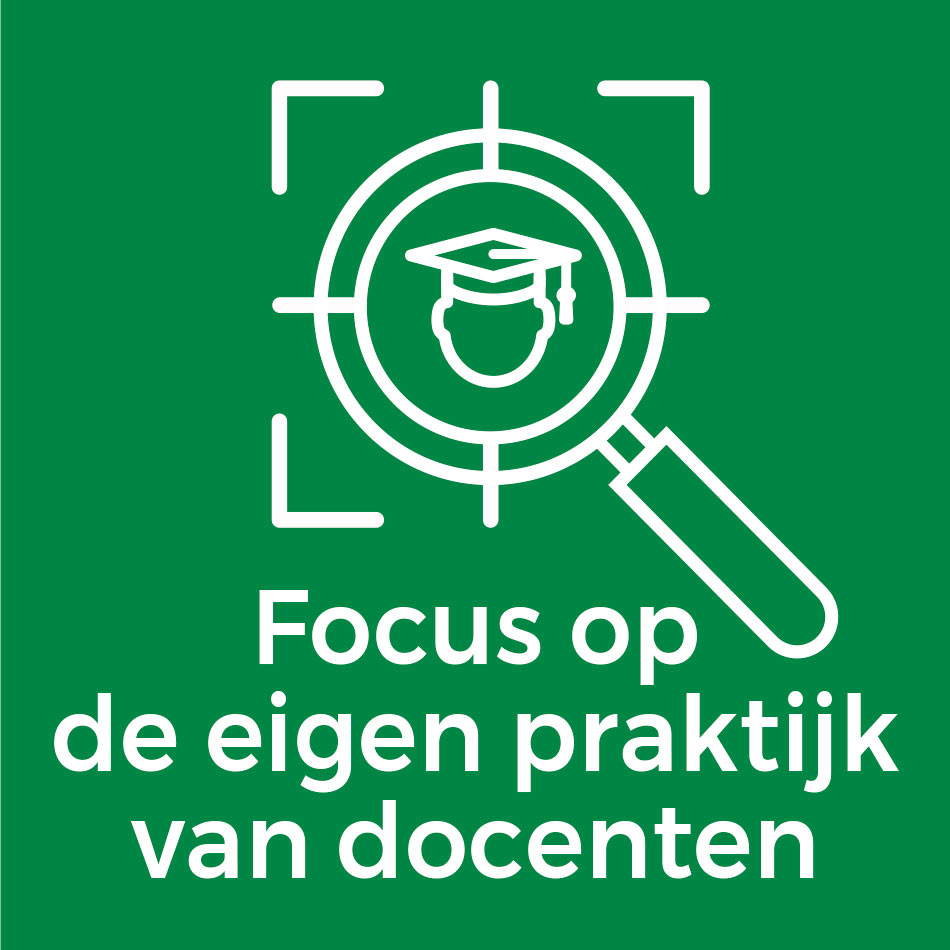 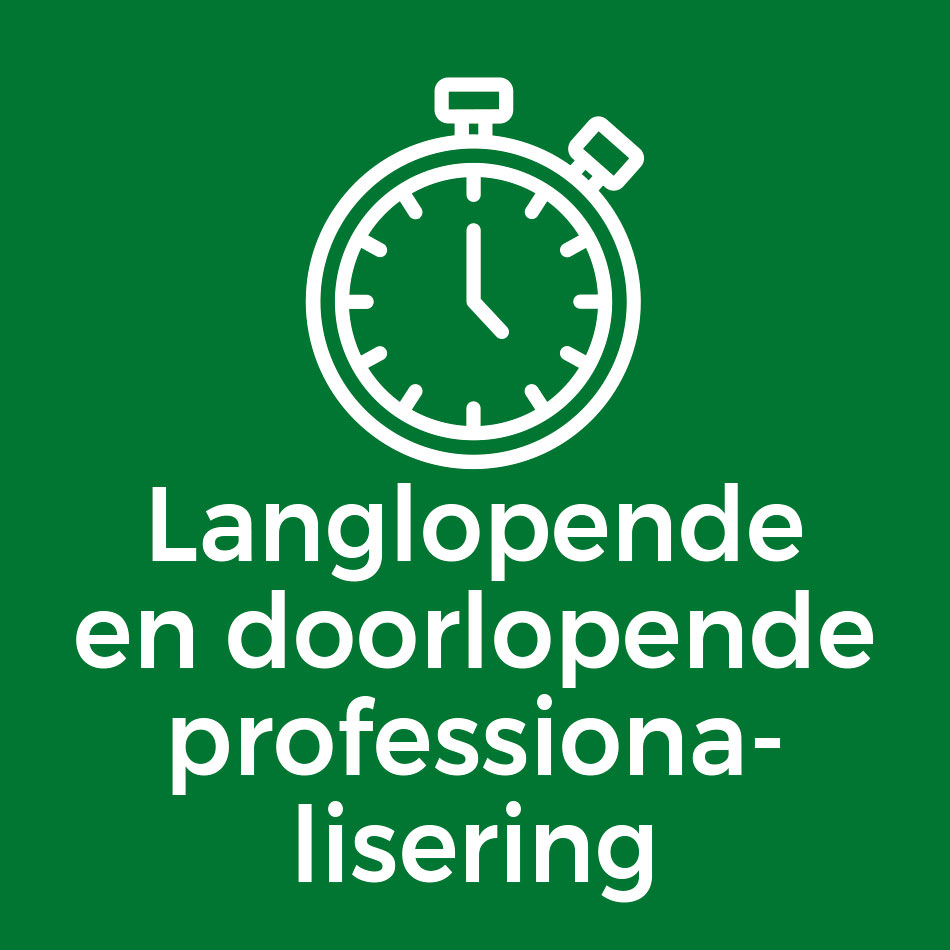 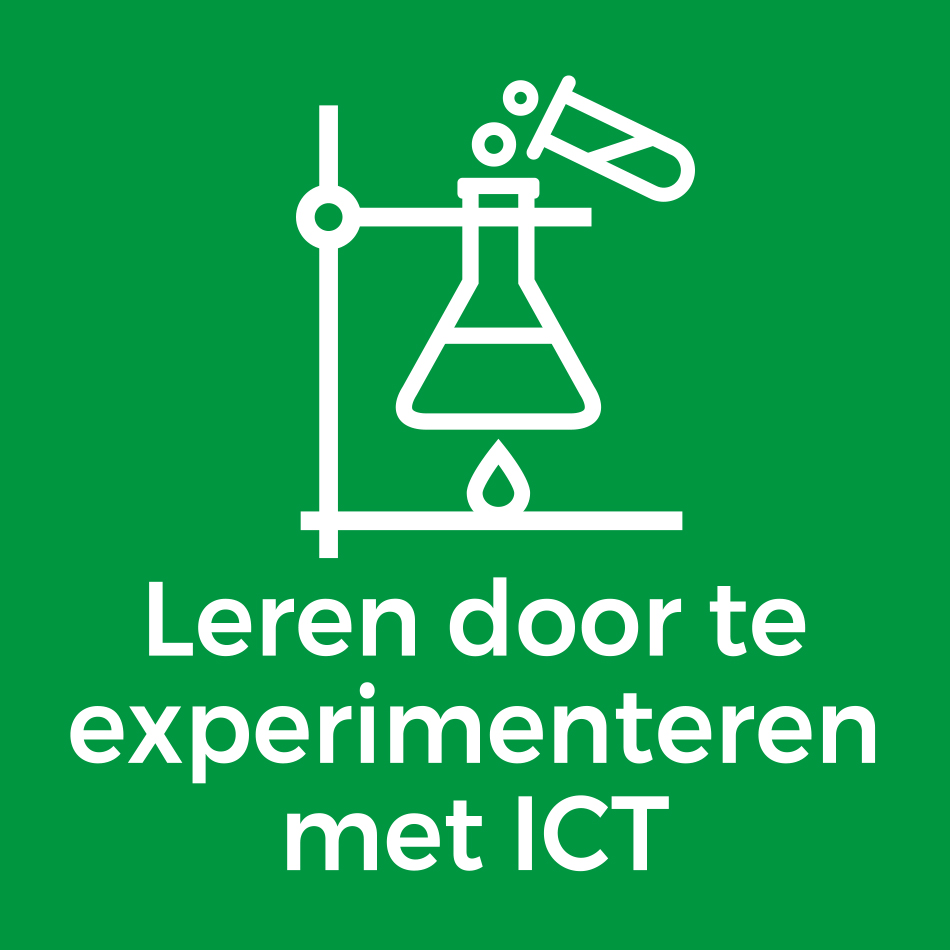 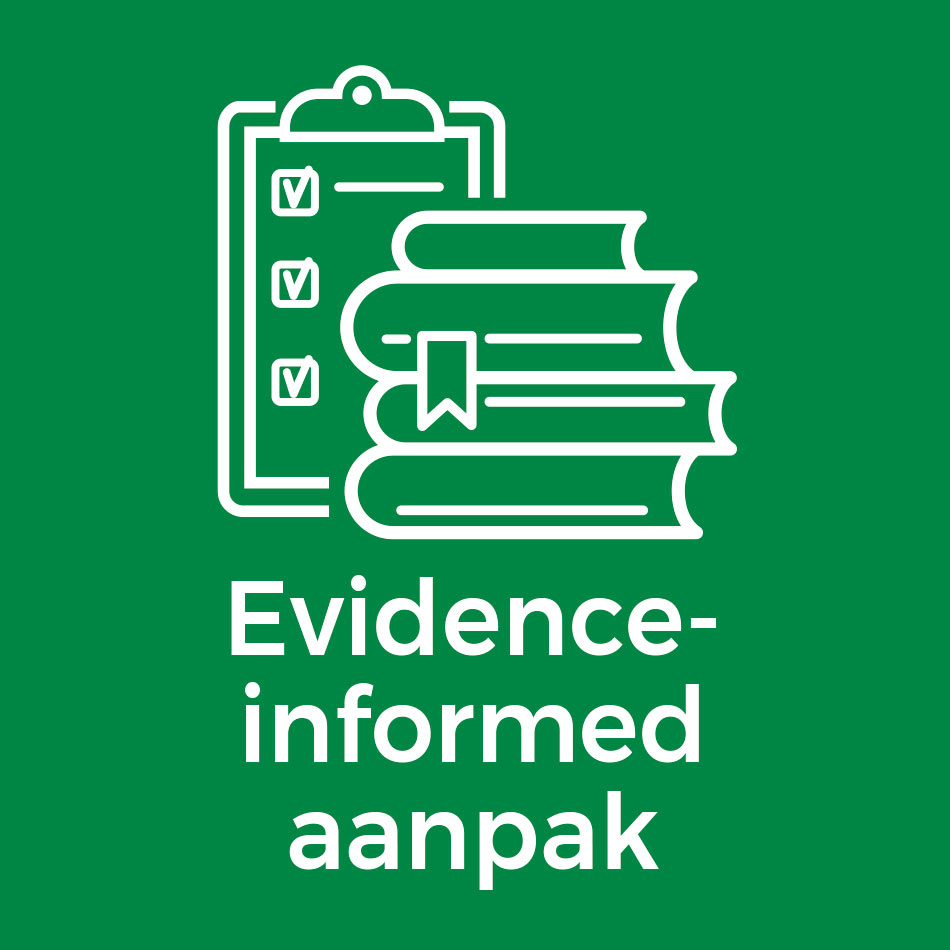 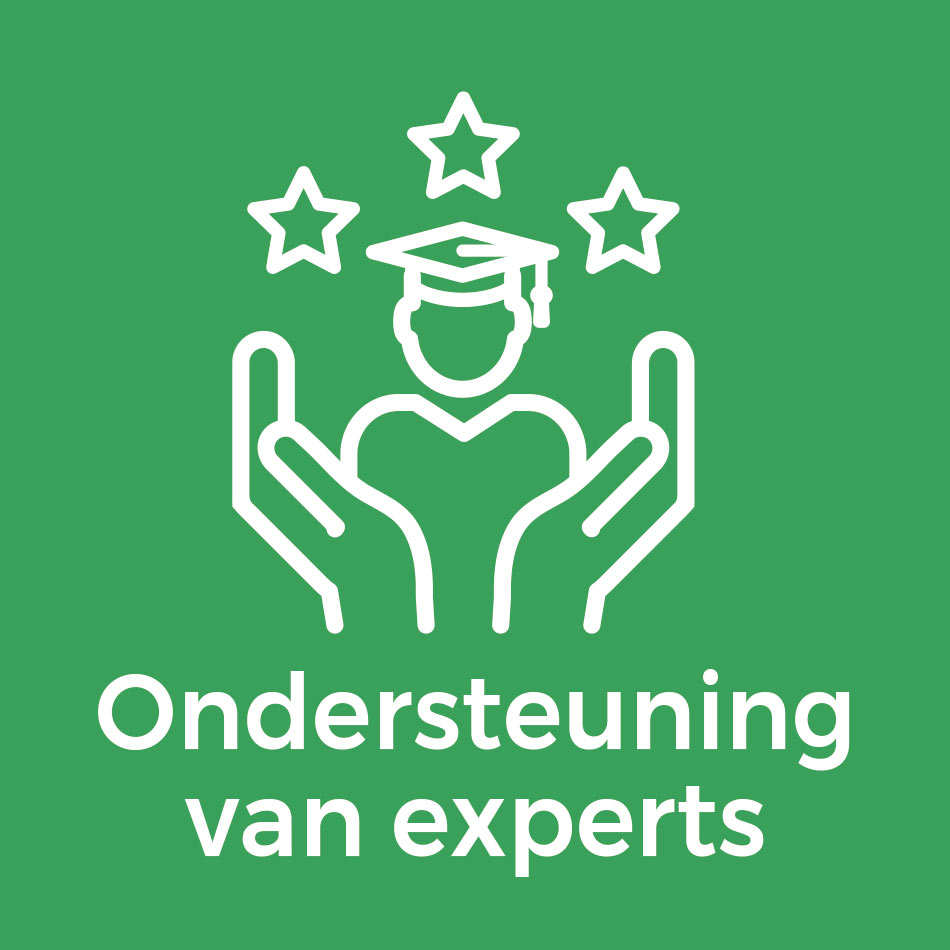 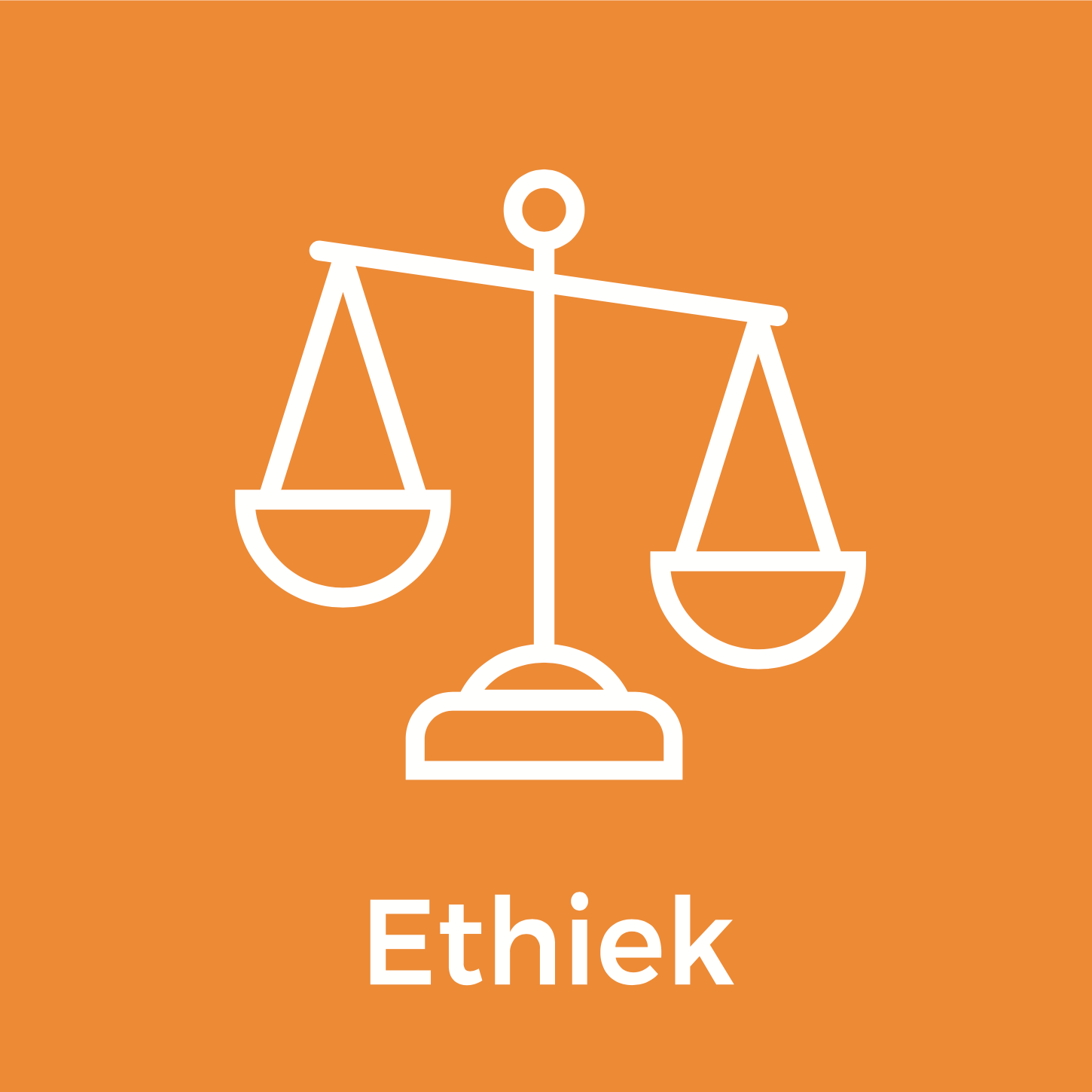 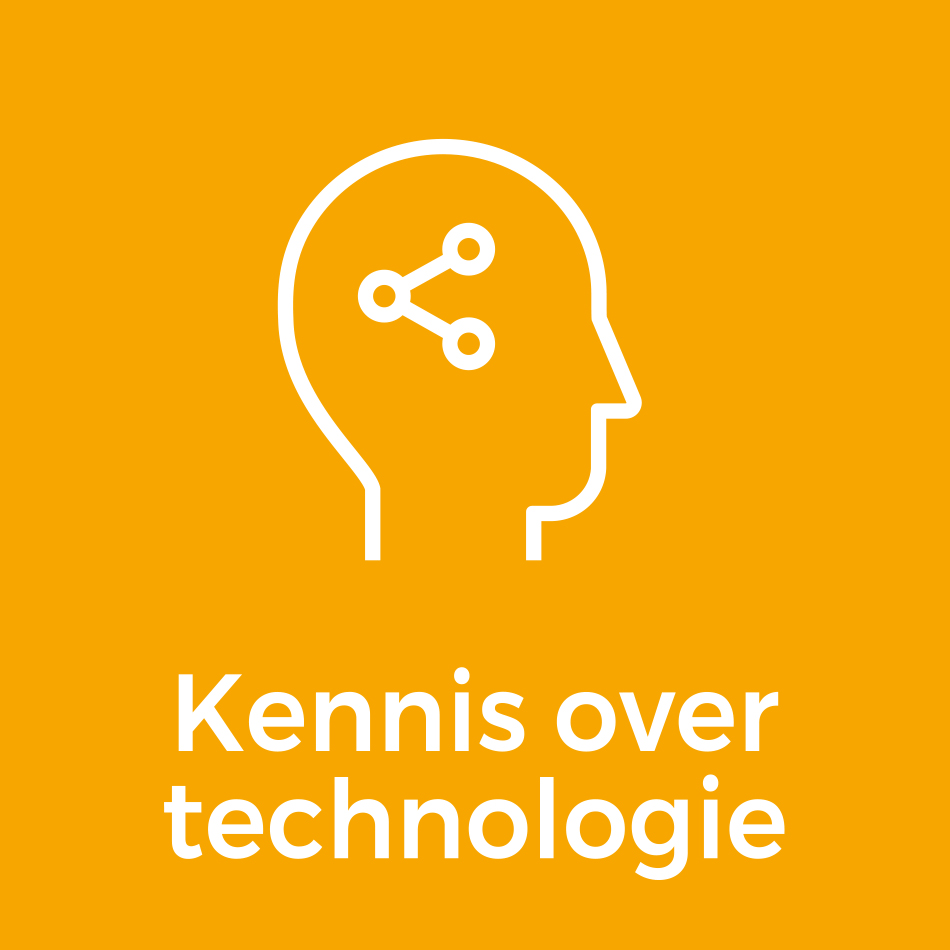 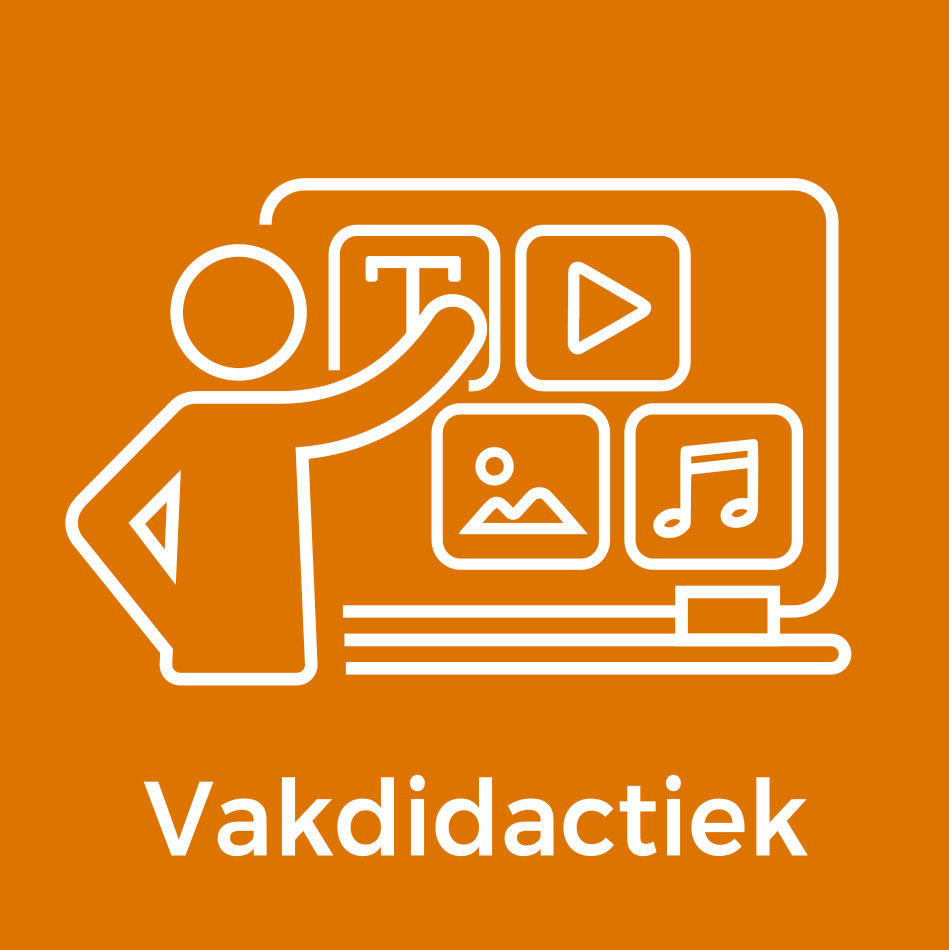 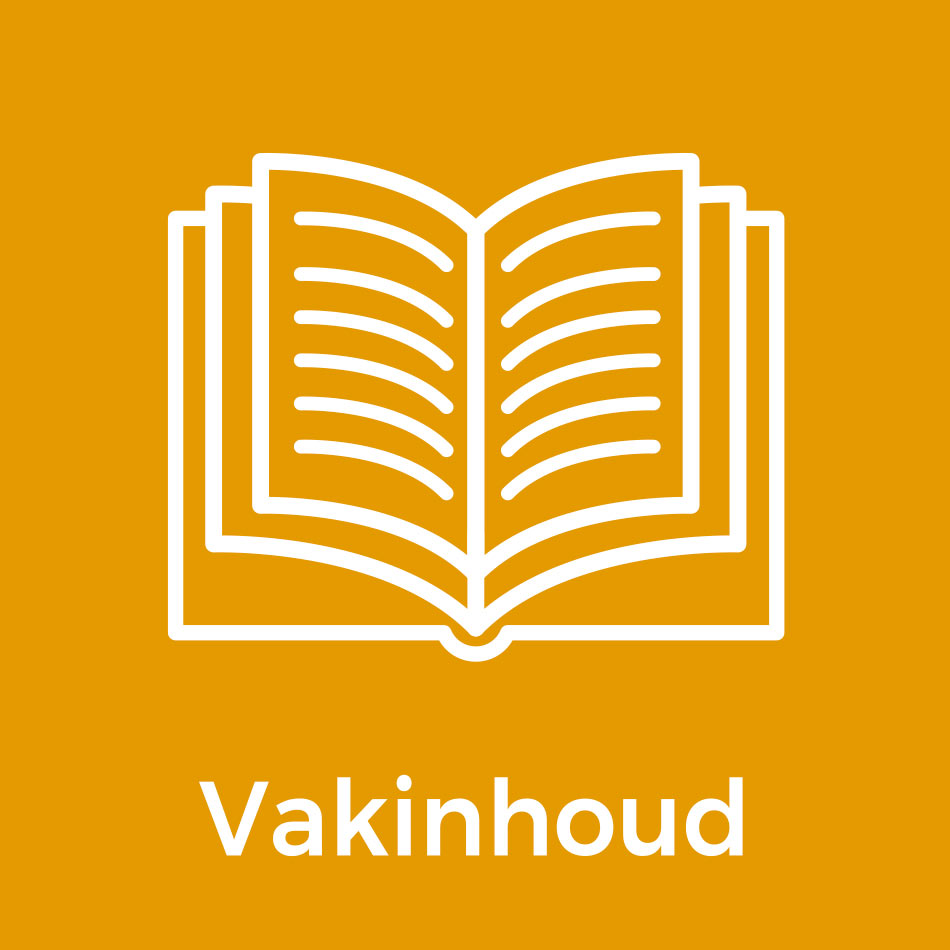 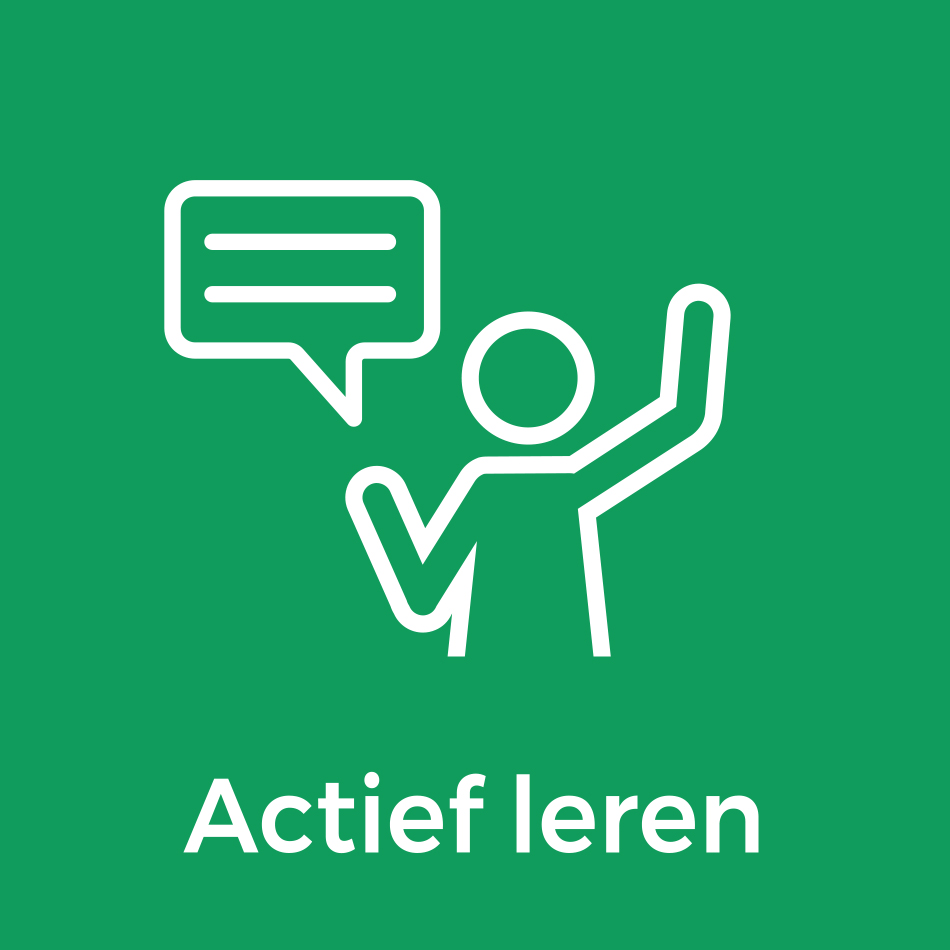 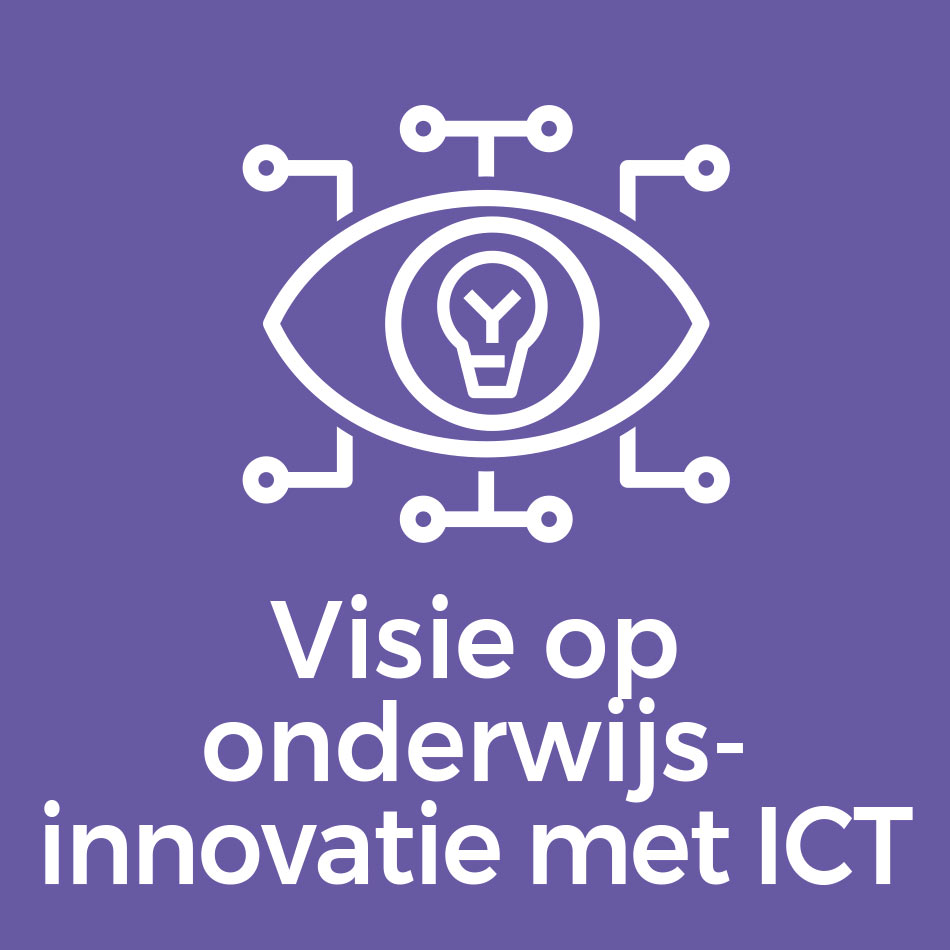 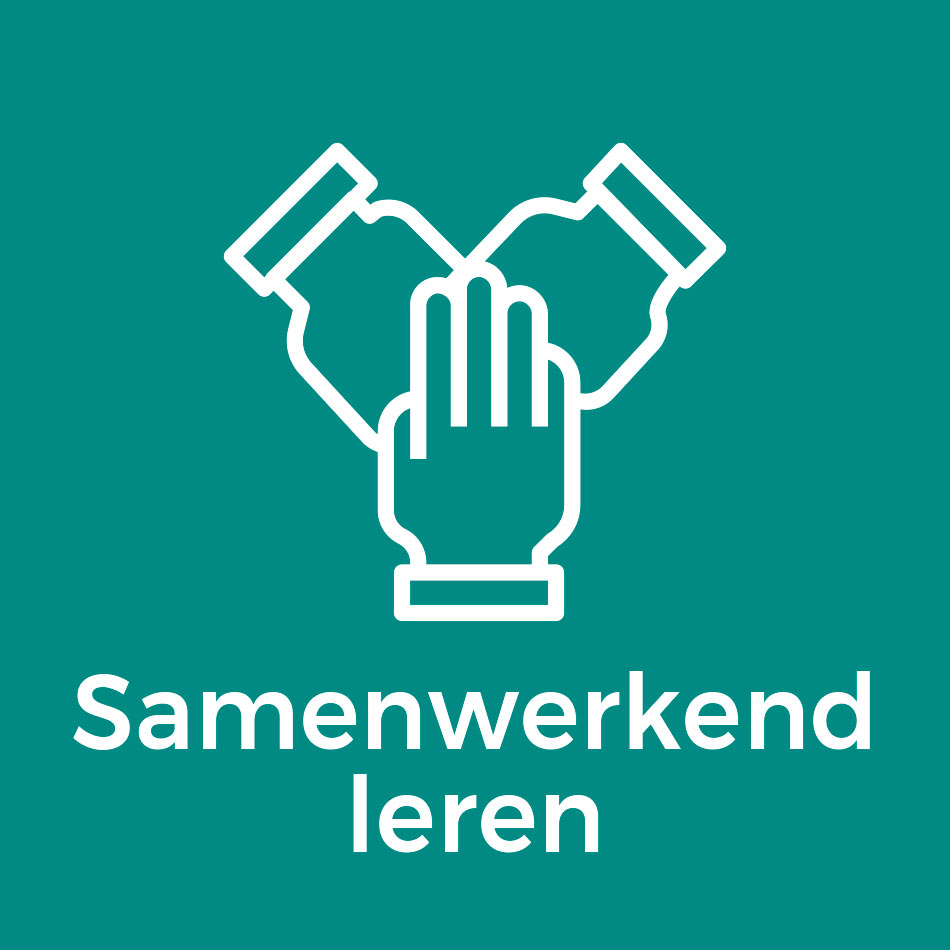 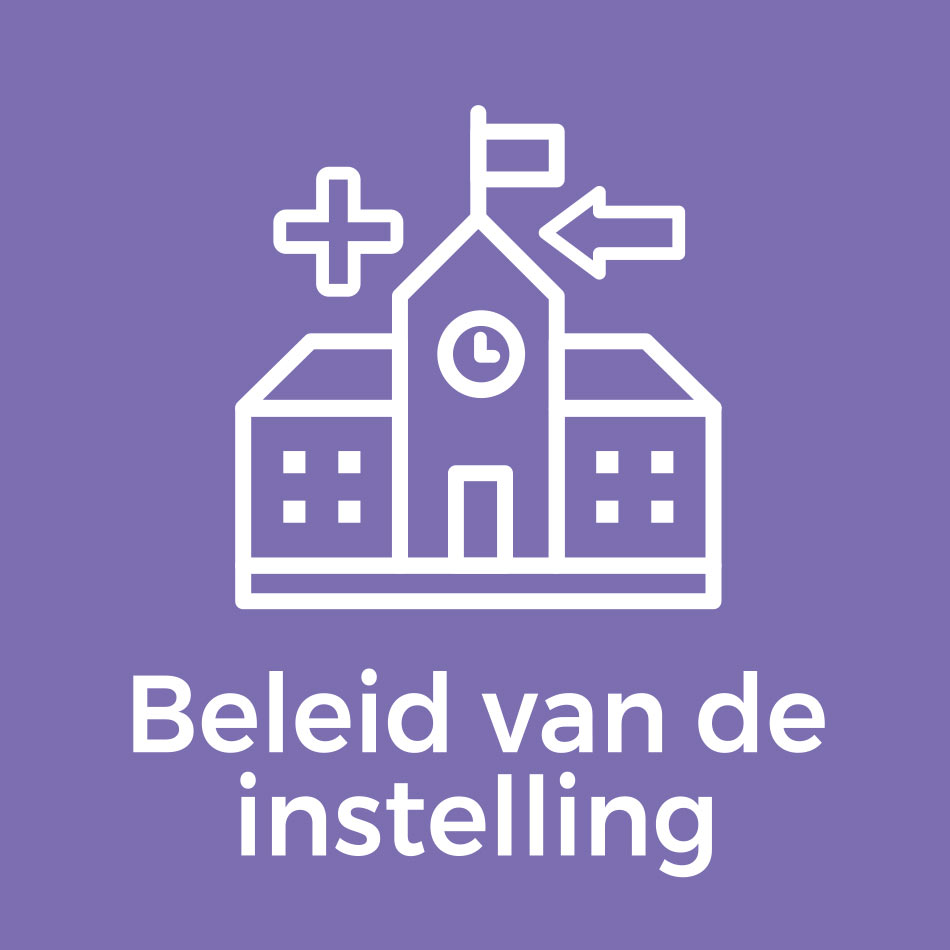 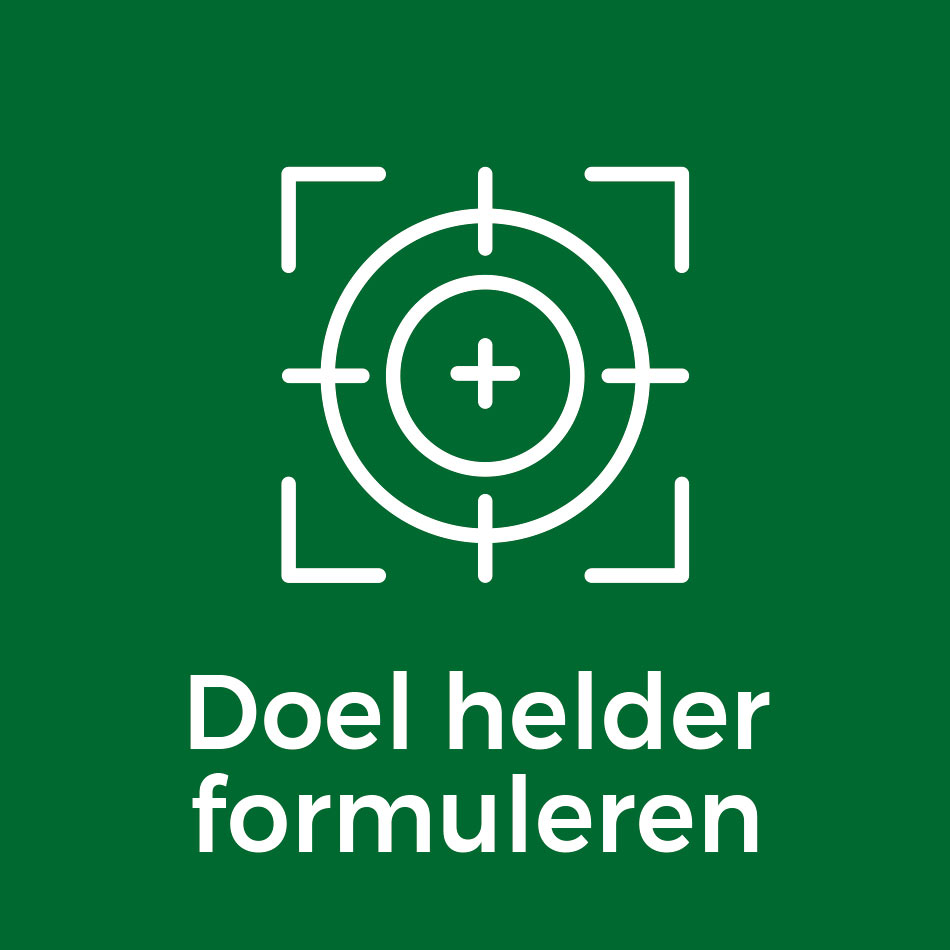 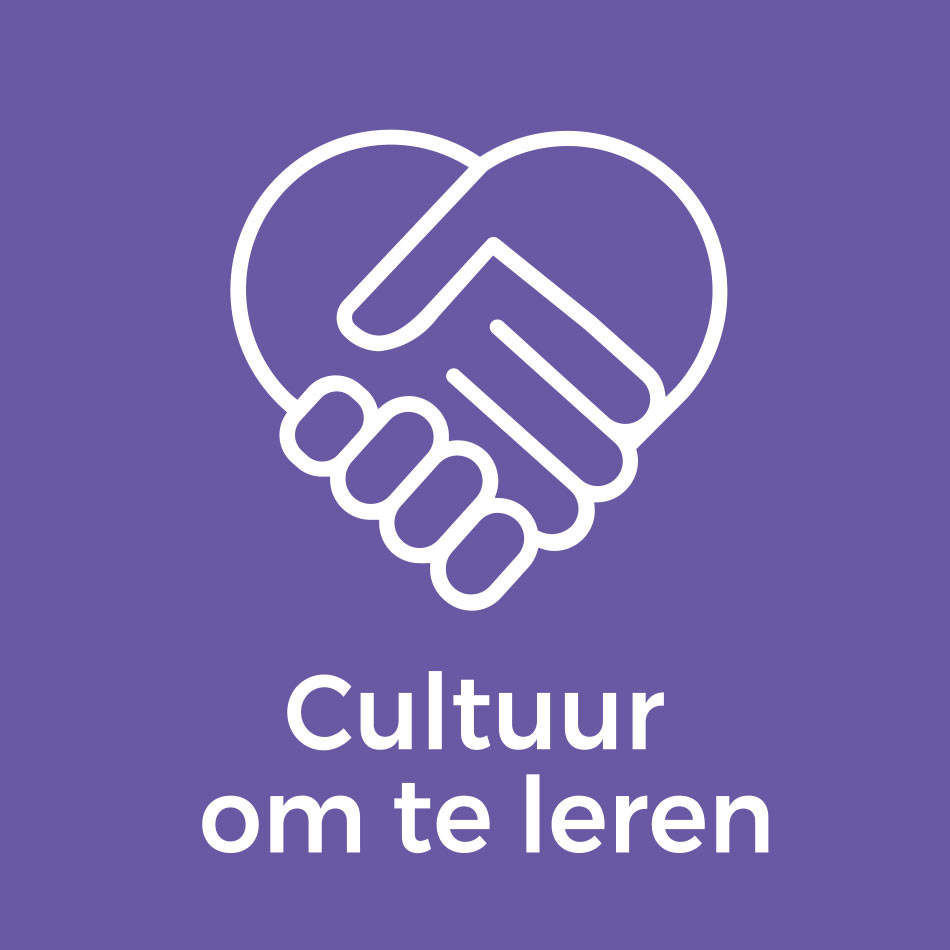 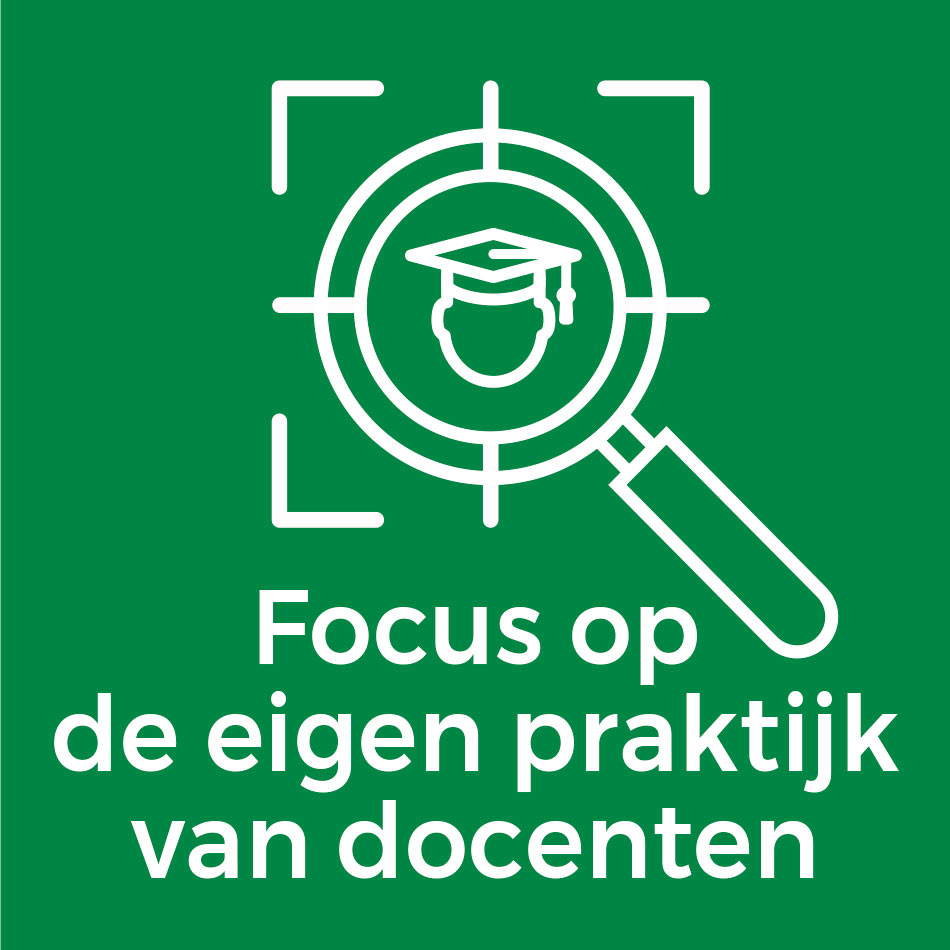 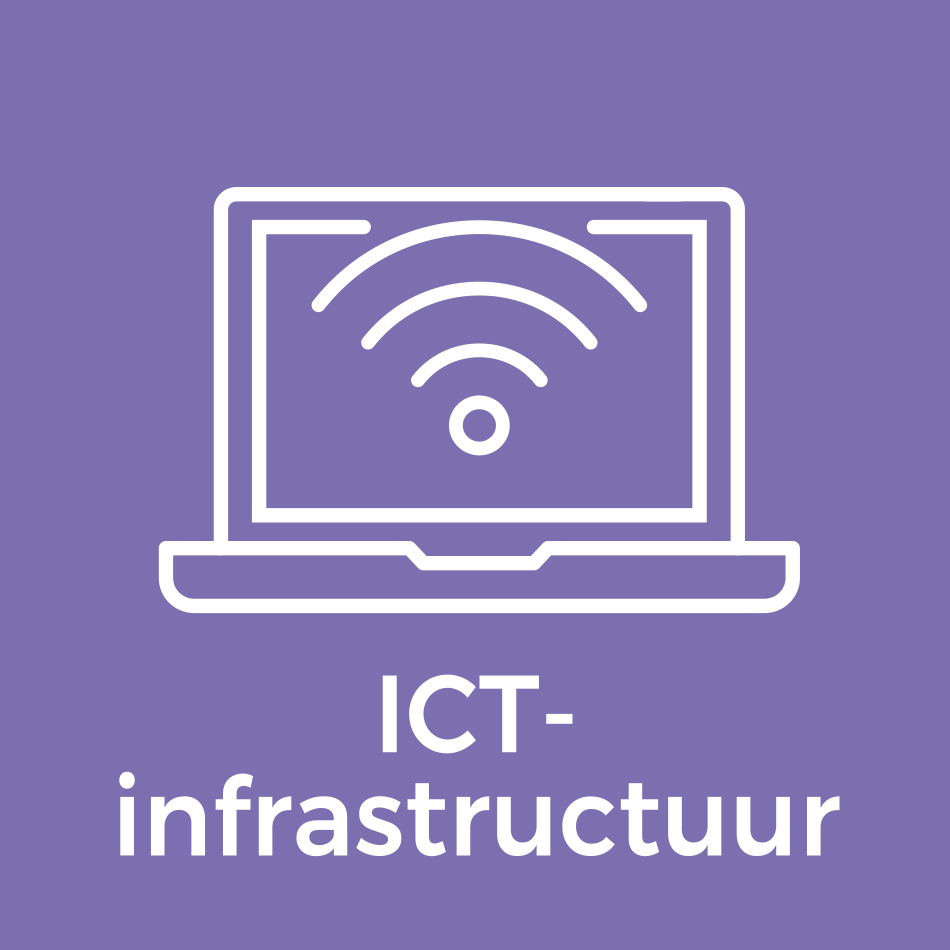 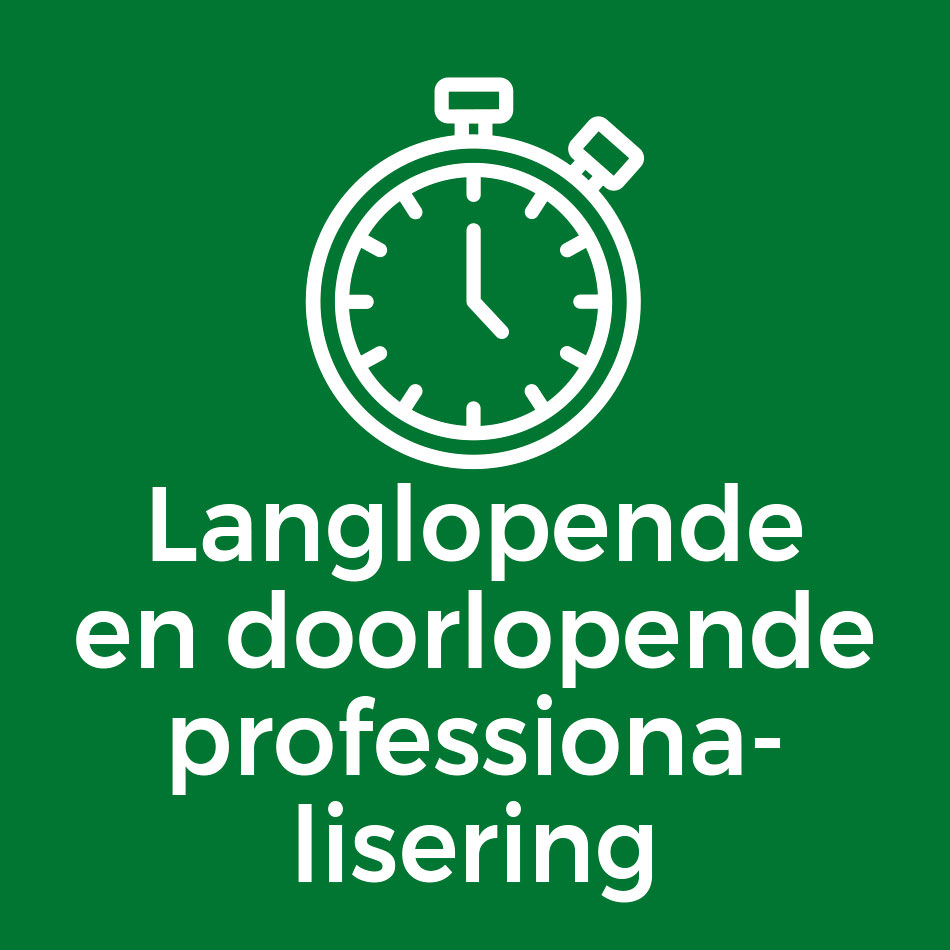 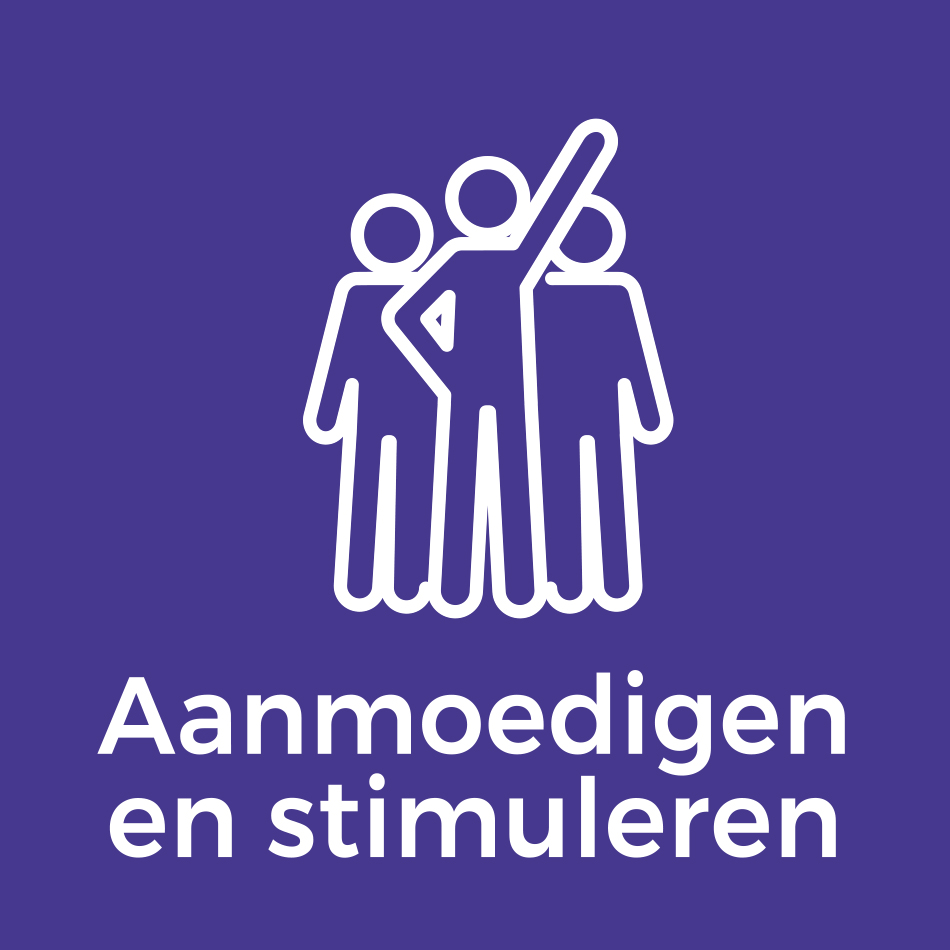 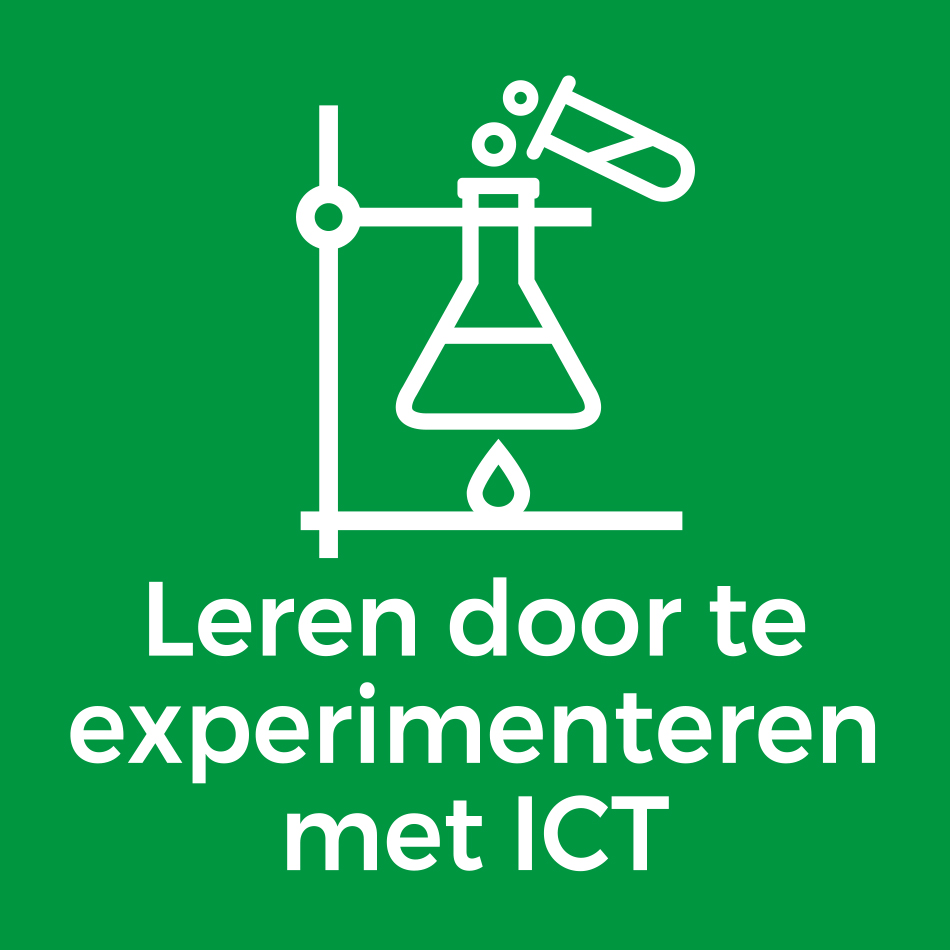 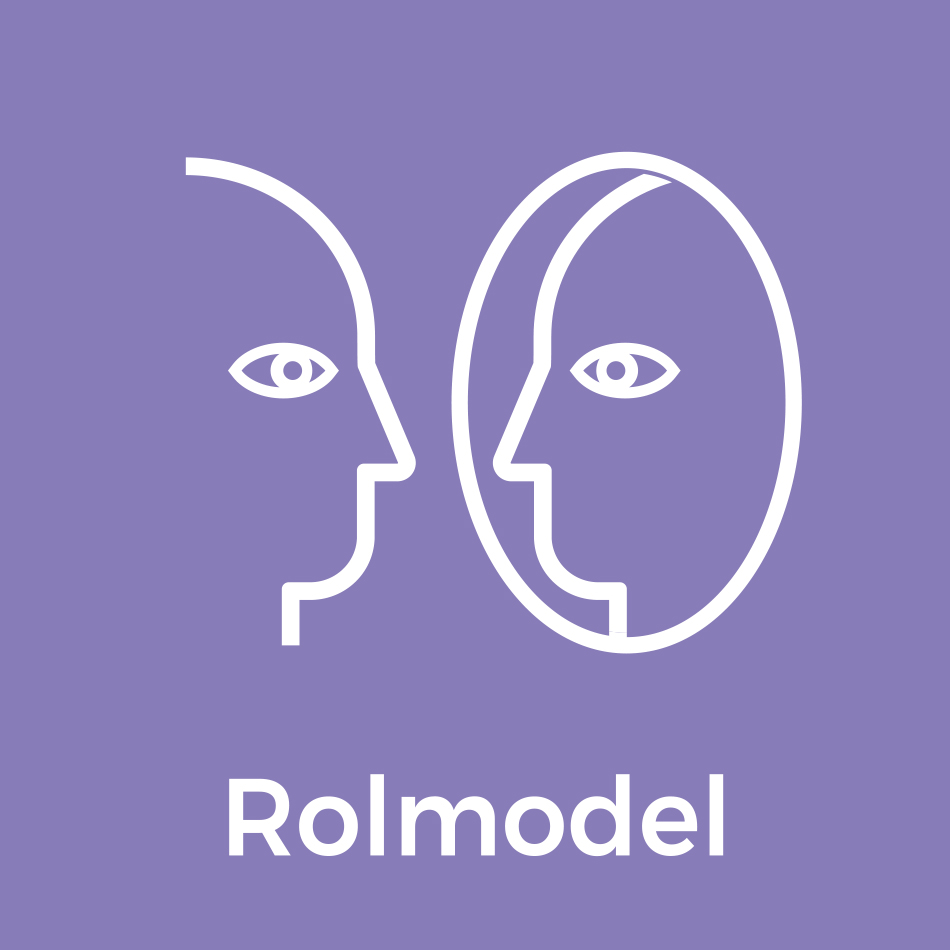 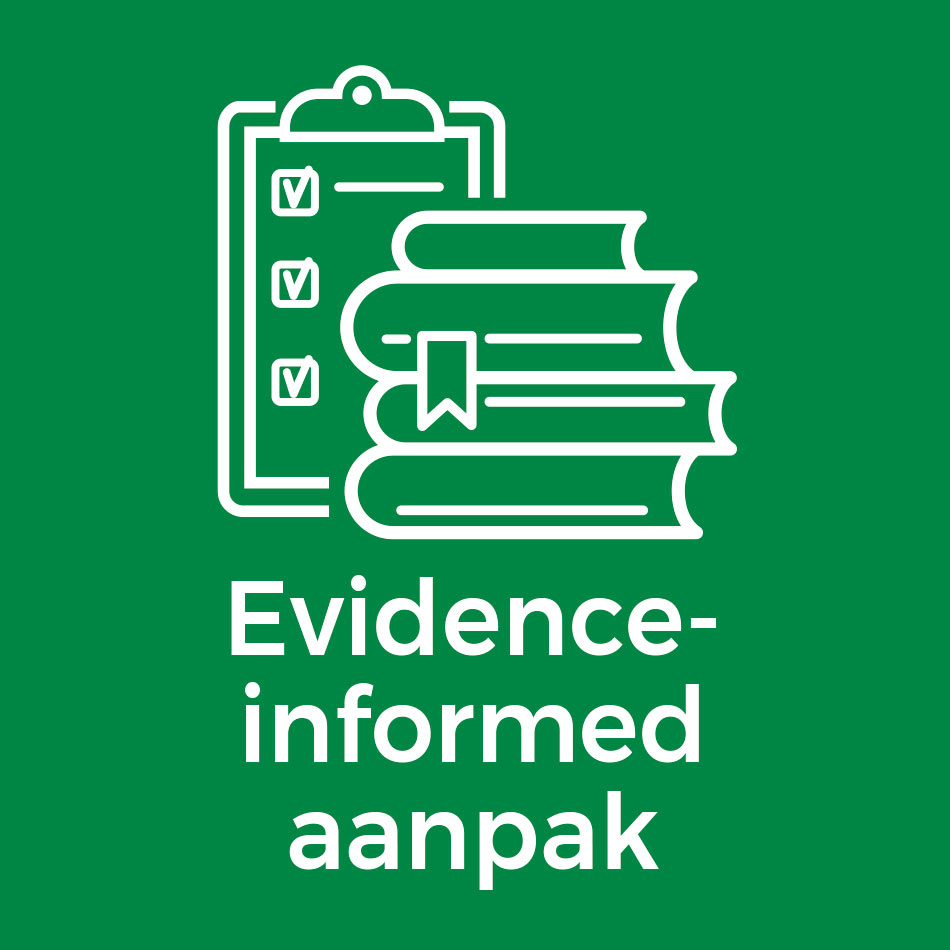 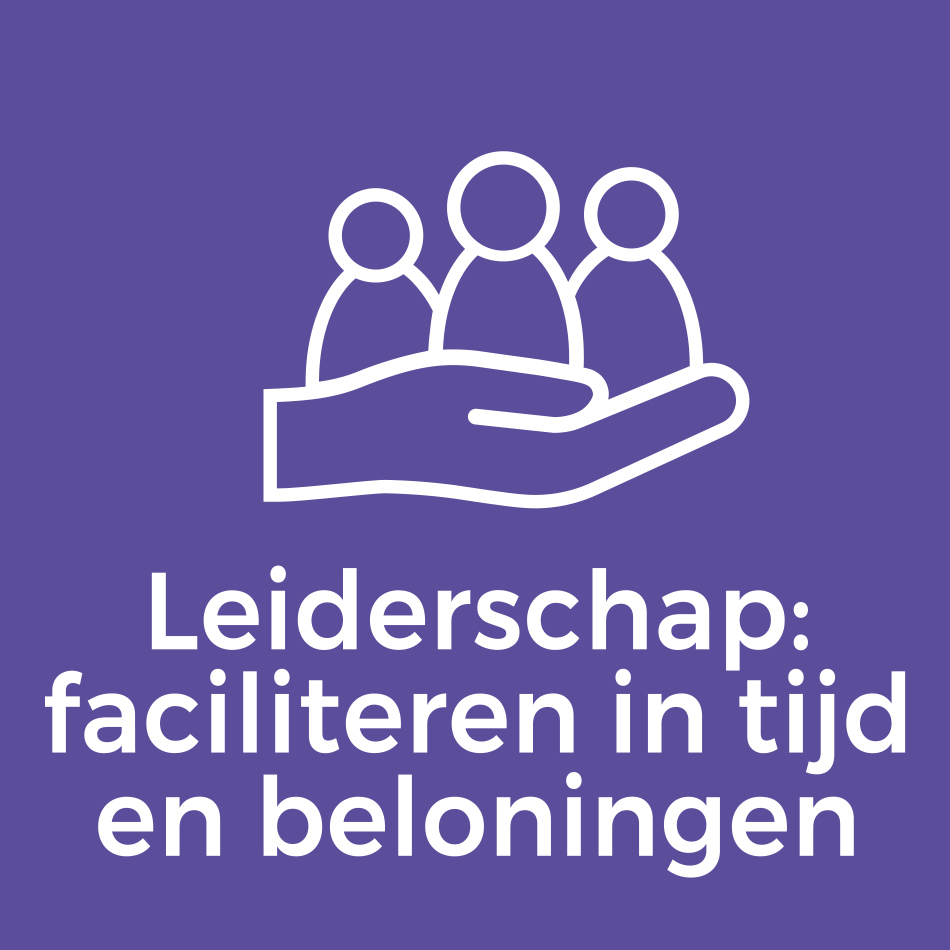 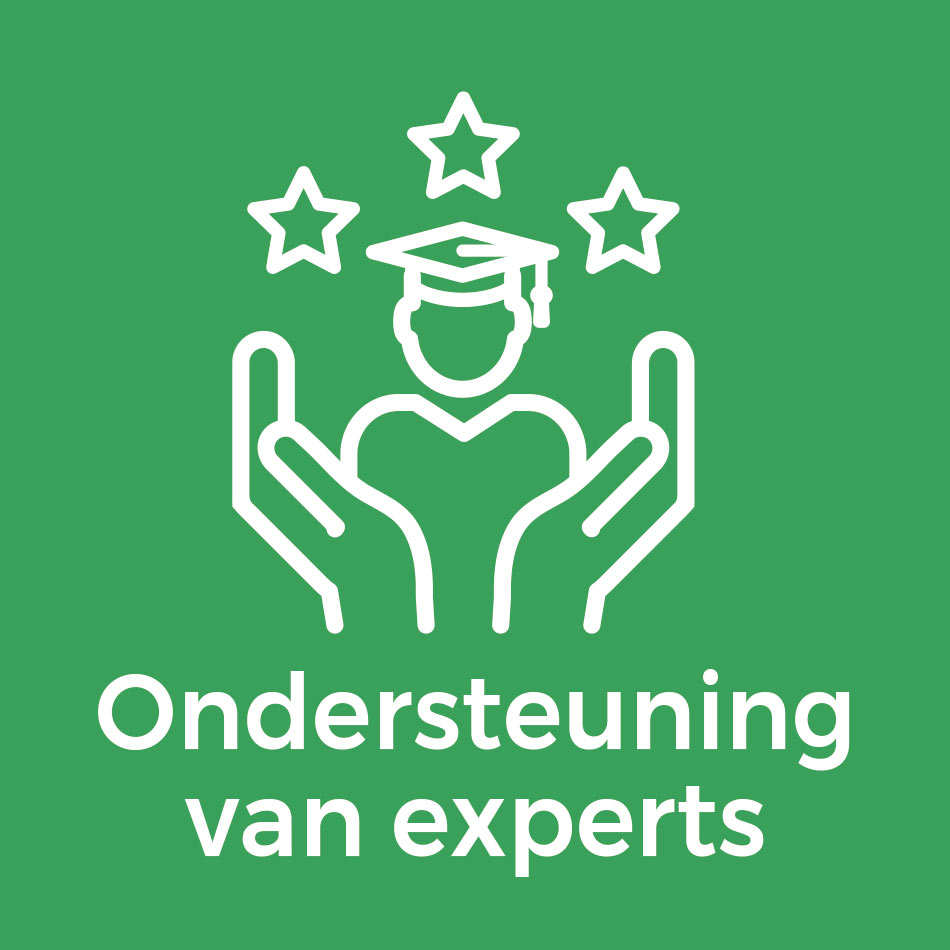 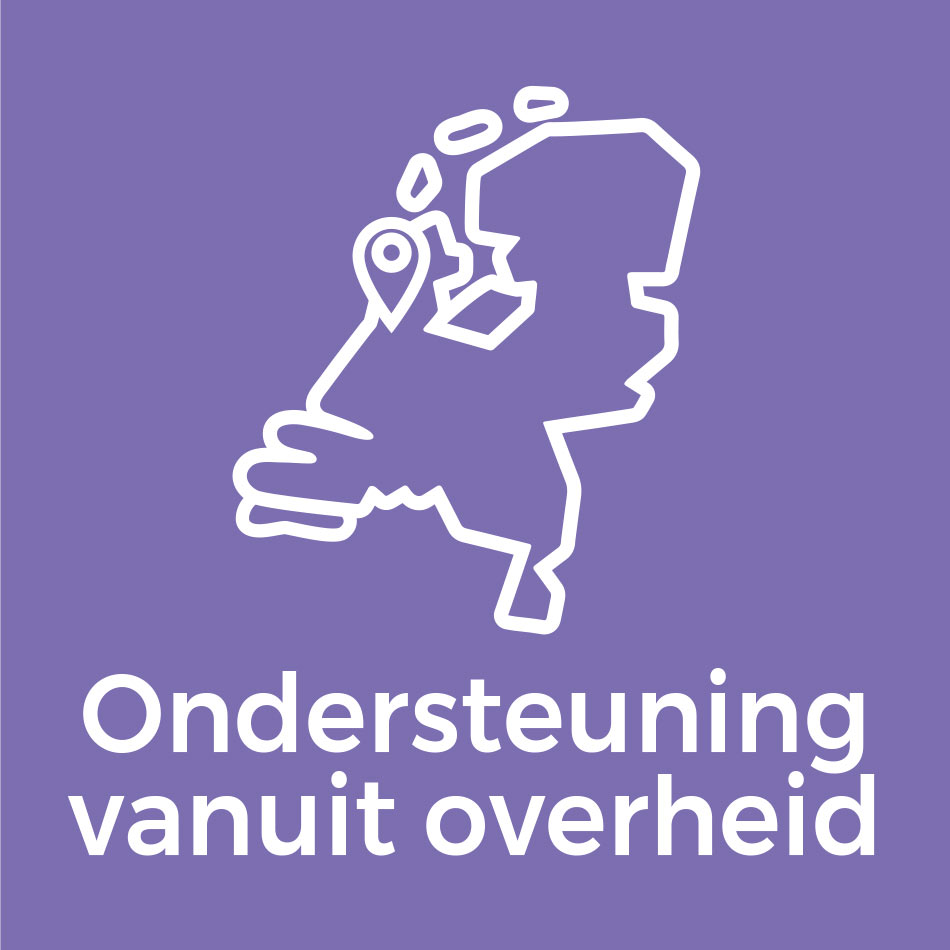